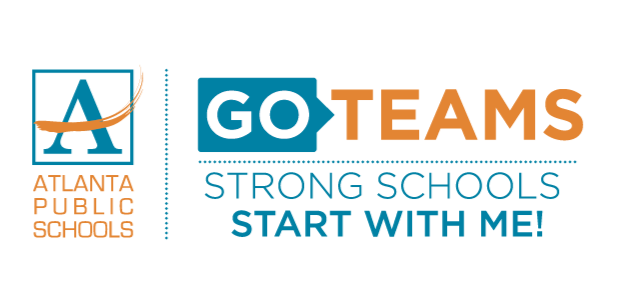 FY24 Budget Approval Meeting
Norms
2
Agenda
Action Items (add items as needed)
Approval of Agenda
Approval of Previous Minutes 
Budget Approval (after final presentation/review and discussion)
Discussion Items (add items as needed)
Presentation of the final budget 
Information Items (add items as needed)
Principal’s Report
BASC-3 Results (if available)
Spring ACES Presentation
Announcements
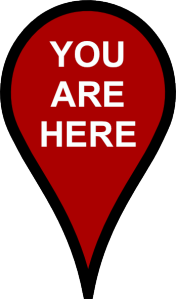 Overview of FY ‘24 GO Team Budget Process
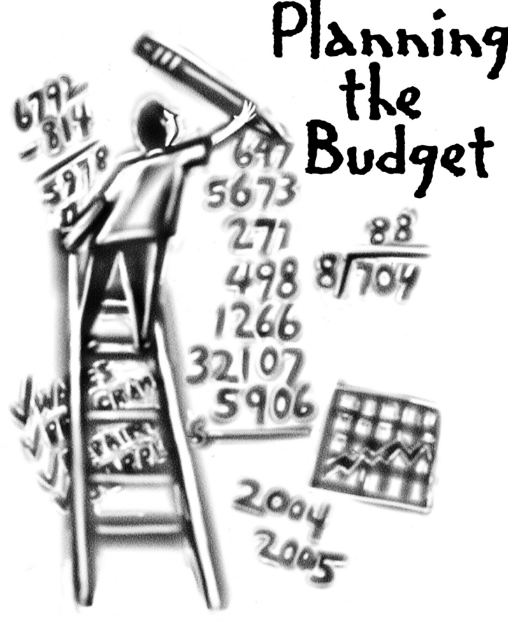 GO Teams are encouraged to have ongoing conversations about the school’s budget.
4
Budget Approval Meeting
What
During this meeting GO Teams will review the budget, which should be updated based on feedback from the staffing conference, Associate Superintendents, and key leaders. After review, GO Teams will need to take action (i.e., vote) on the FY24 Budget.  
Why
Principals will present the final budget recommendations for GO Team approval. 
When
All approval meetings must be held after staffing conferences. Budgets must be approved by March 17th.
5
Budget Review
FY24 Budget Parameters
7
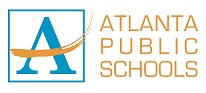 [Speaker Notes: Review the priorities that the GO Team has developed and the rationale for these priorities. Feel free to copy this slide if you have more than 3 priorities to account for.]
Descriptions of Strategic Plan
Breakout Categories
8
Priorities: FY24 funding priorities from the school’s strategic plan, ranked by the order of importance. 

APS Five Focus Area: What part of the APS Five is the priority aligned to?

Strategies: Lays out specific objectives for school’s improvement.

Request: “The Ask”  What needs to be funded in order to support the strategy?  

Amount: What is the cost associated with the Request?
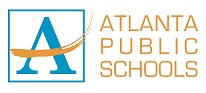 Plan for FY24 CARES Allocation $370,000
9
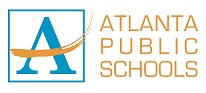 [Speaker Notes: For the next few slides, I will show you how I have allocated the budget to support our strategic priorities. 

Based on our strategic priorities and funds we received, here is a break-out of the priorities, which focus area it addresses, the strategies that will be implemented, the purchase request, which funding source was used and the amount.]
Plan for FY24 Title I Family Engagement Funds
$15,000
10
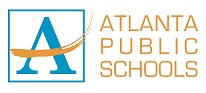 [Speaker Notes: For the next few slides, I will show you how I have allocated the budget to support our strategic priorities. 

Based on our strategic priorities and funds we received, here is a break-out of the priorities, which focus area it addresses, the strategies that will be implemented, the purchase request, which funding source was used and the amount.]
Staffing Conference Changes
There were not any changes made to the draft budget we discussed at our last meeting.
11
Budget by Function (Required)
*Based on Current Allocation of School Budget
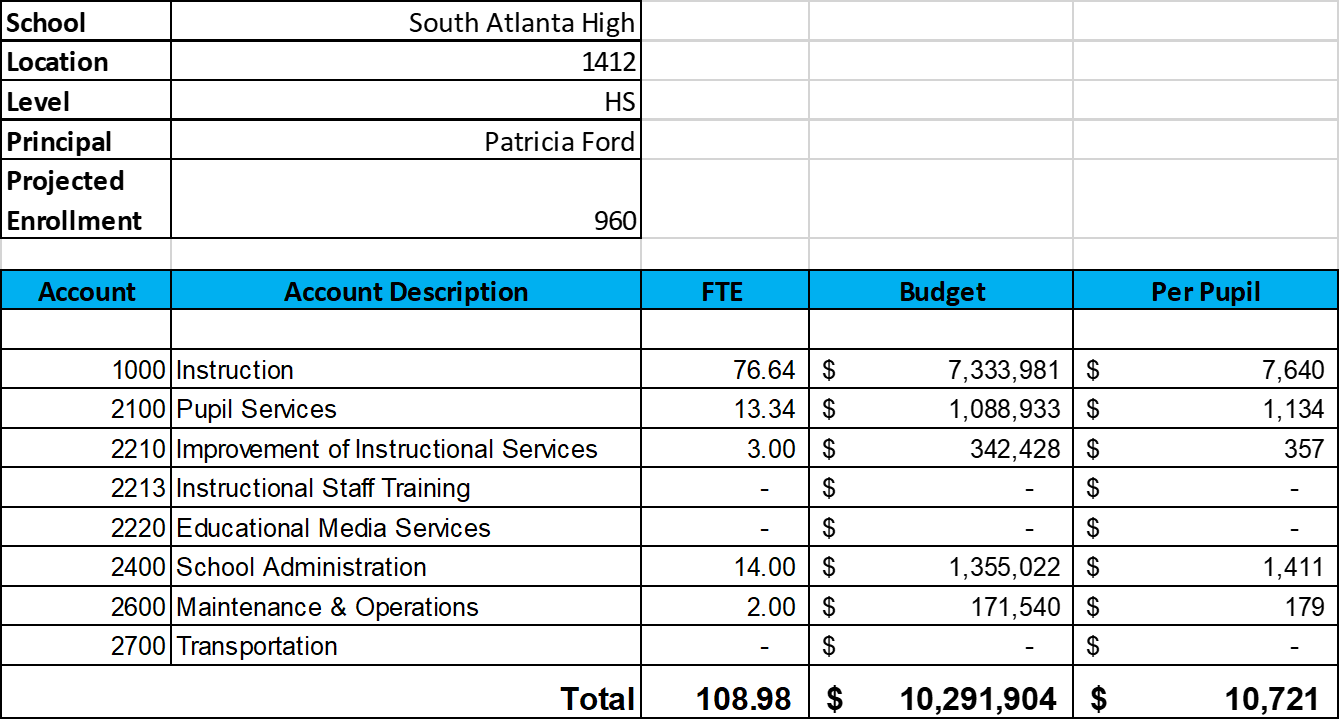 Budget by Function (Required)
*Based on Current Allocation of School Budget
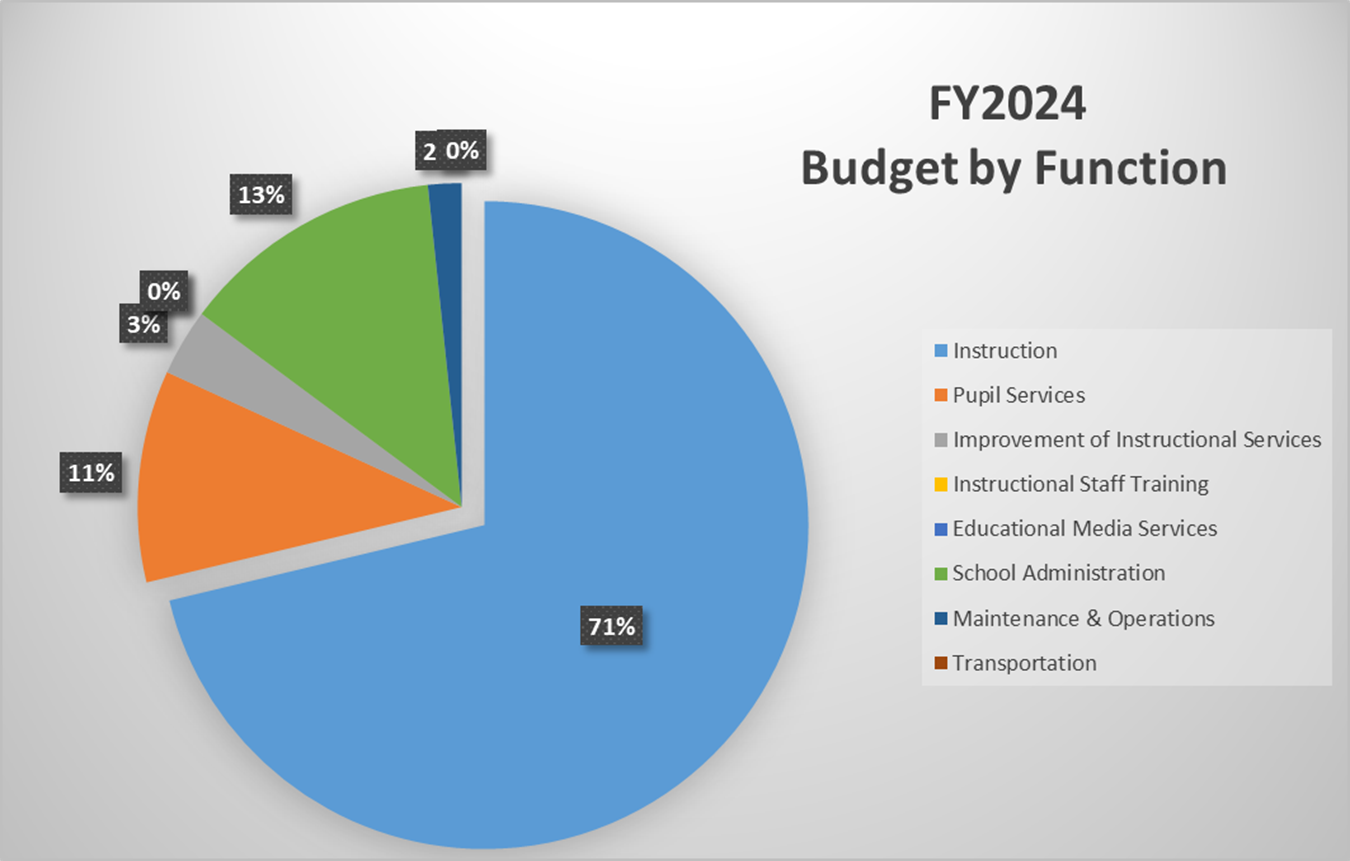 13
14
Discussion of reserve and Holdback funds
Plan for FY24 Title I Holdback $60,096
15
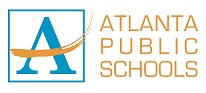 [Speaker Notes: For the next few slides, I will show you how I have allocated the budget to support our strategic priorities. 

Based on our strategic priorities and funds we received, here is a break-out of the priorities, which focus area it addresses, the strategies that will be implemented, the purchase request, which funding source was used and the amount.]
Questions for the GO Team to Consider and Discuss
16
[Speaker Notes: CHAIR - Our final task for today! Here are questions that we need to consider to ensure we have a good working draft budget. Let’s walk through them together.]
Questions?
Action on the Budget
The GO Team needs to TAKE ACTION (vote) on the presented budget. After the motion and a second, the GO Team may have additional discussion. Once discussion is concluded, the GO Team will vote.
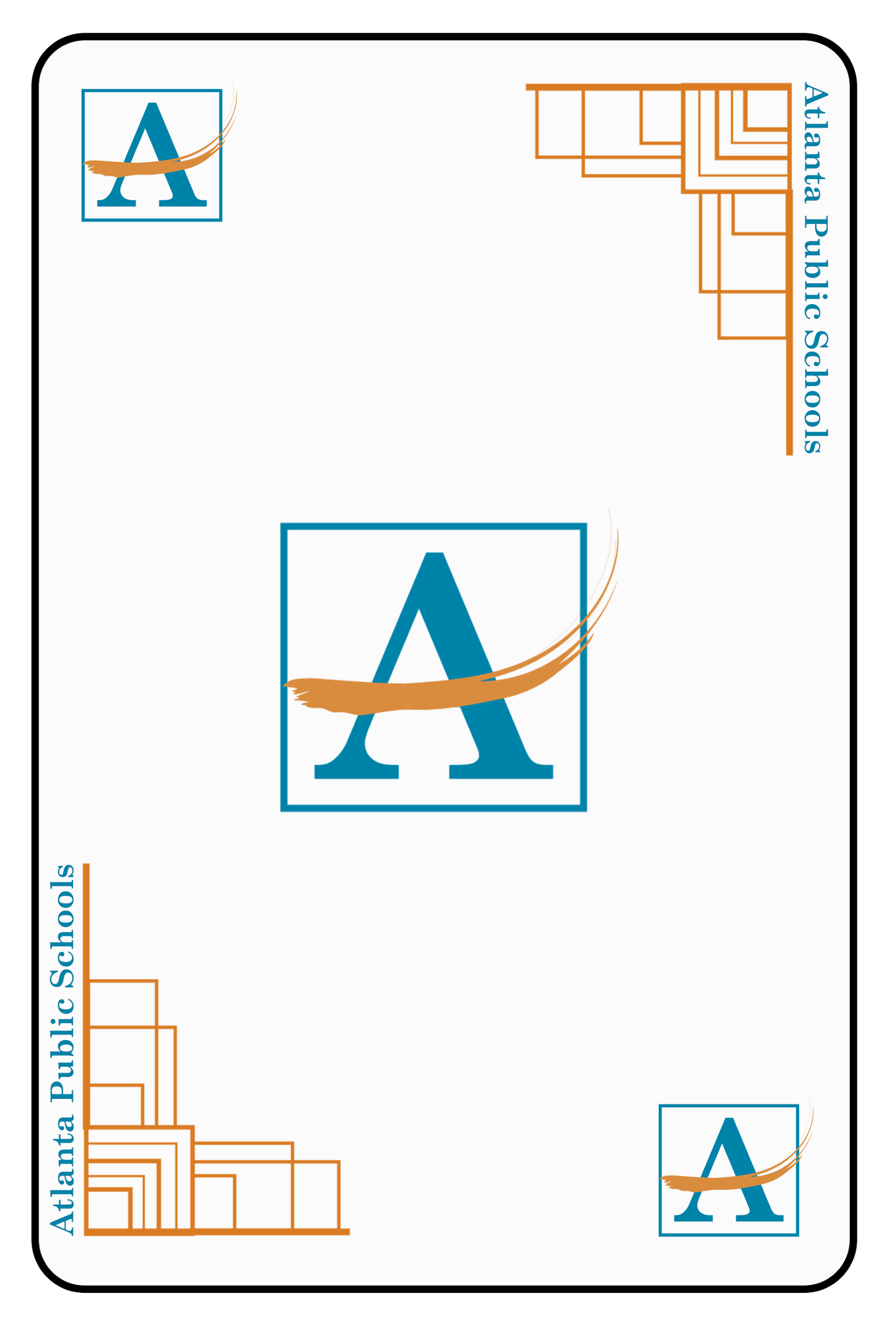 2023 Spring ACES
Accountability 
Collaboration
Equity
Support
19
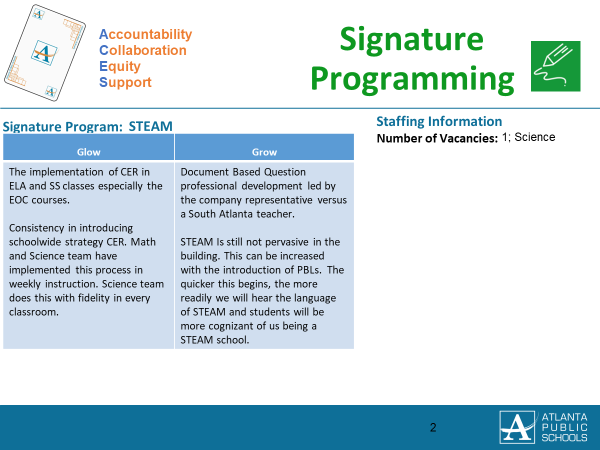 20
Annual Review
March 8, 2023
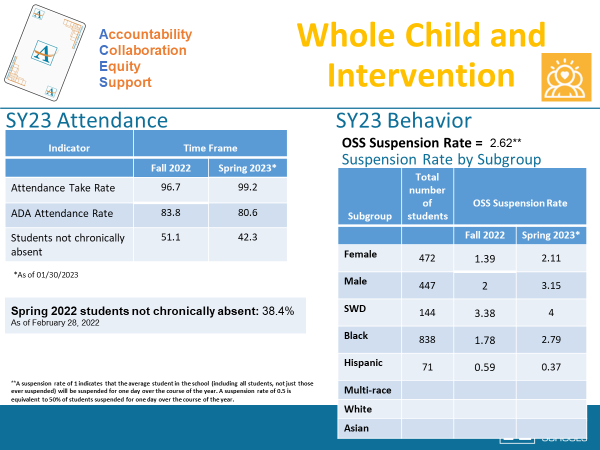 21
Annual Review
March 8, 2023
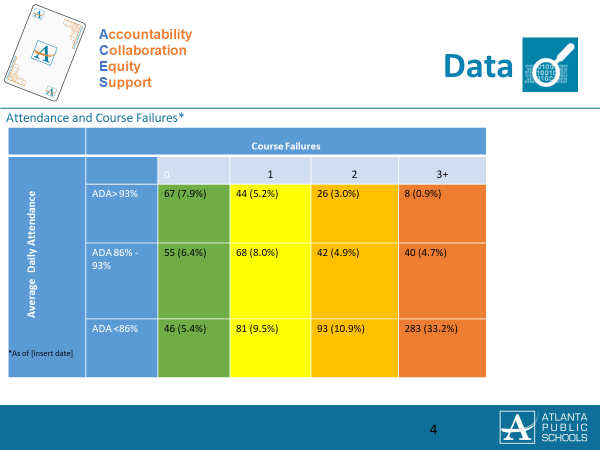 22
Annual Review
March 8, 2023
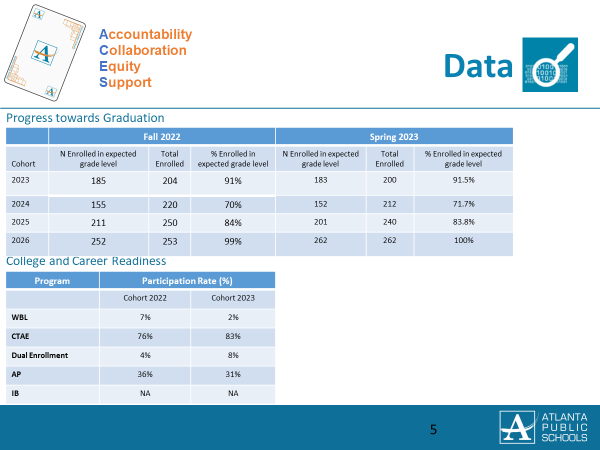 23
Annual Review
March 8, 2023
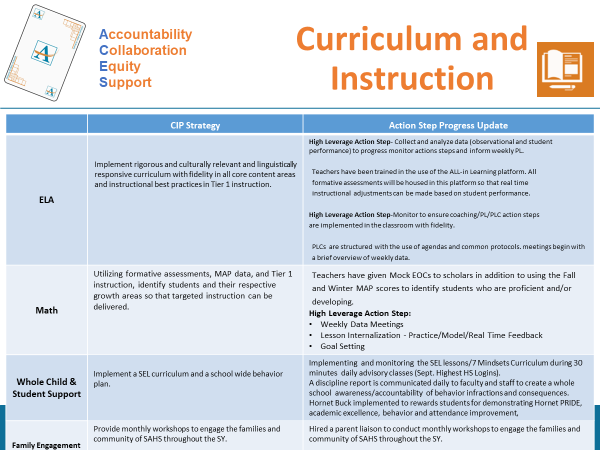 24
Annual Review
March 8, 2023
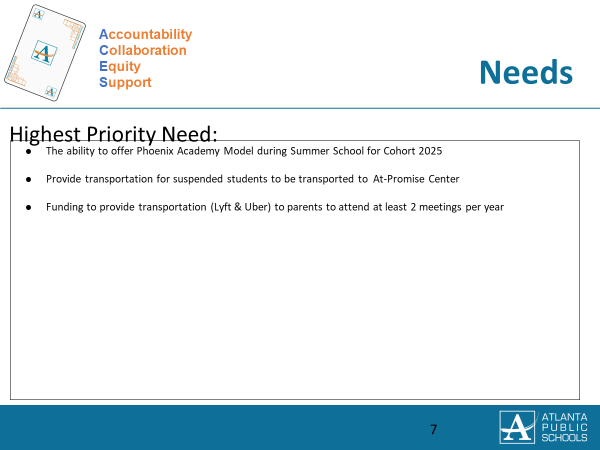 25
Annual Review
March 8, 2023
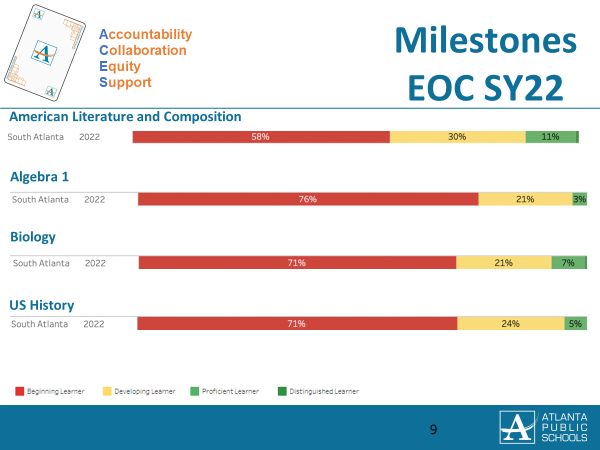 26
Annual Review
March 8, 2023
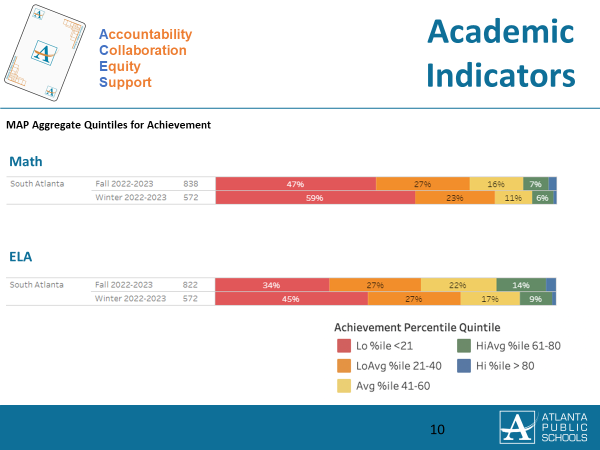 27
Annual Review
March 8, 2023
Questions?
Thank you